Extended Visualisation Questions
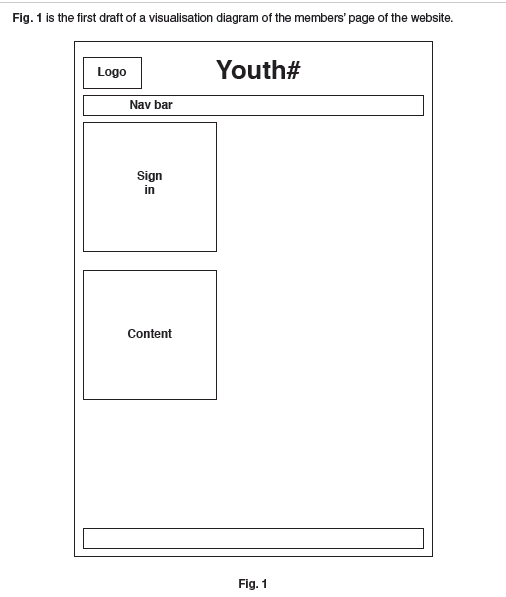 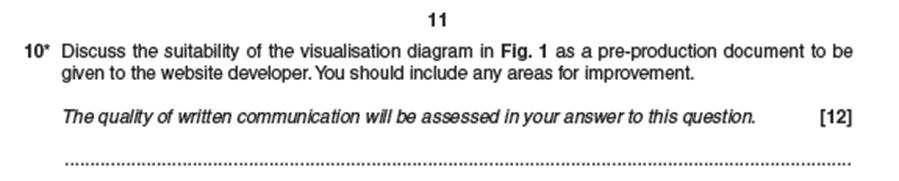 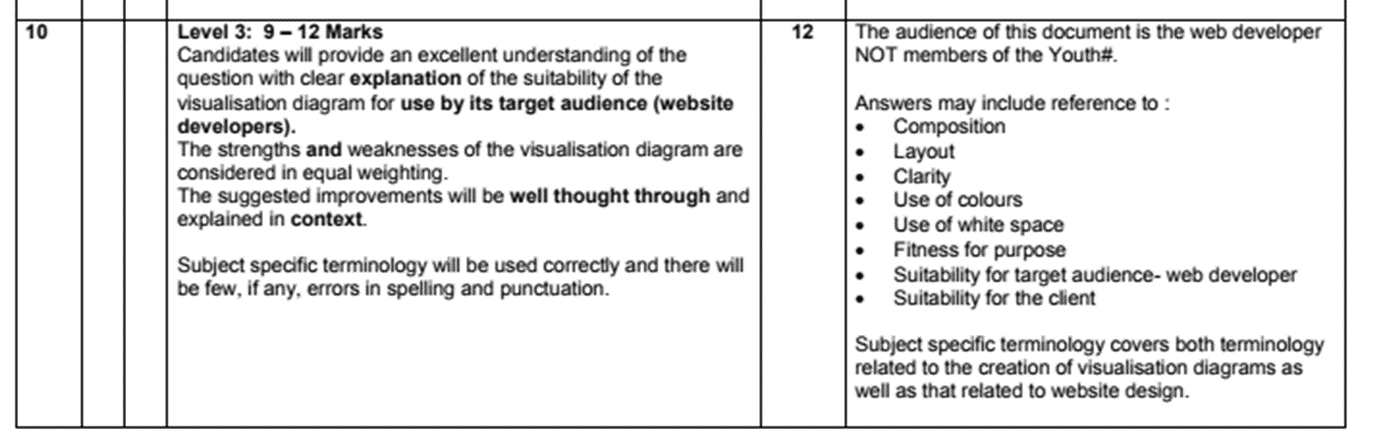 Essay Question 2
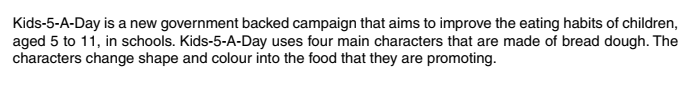 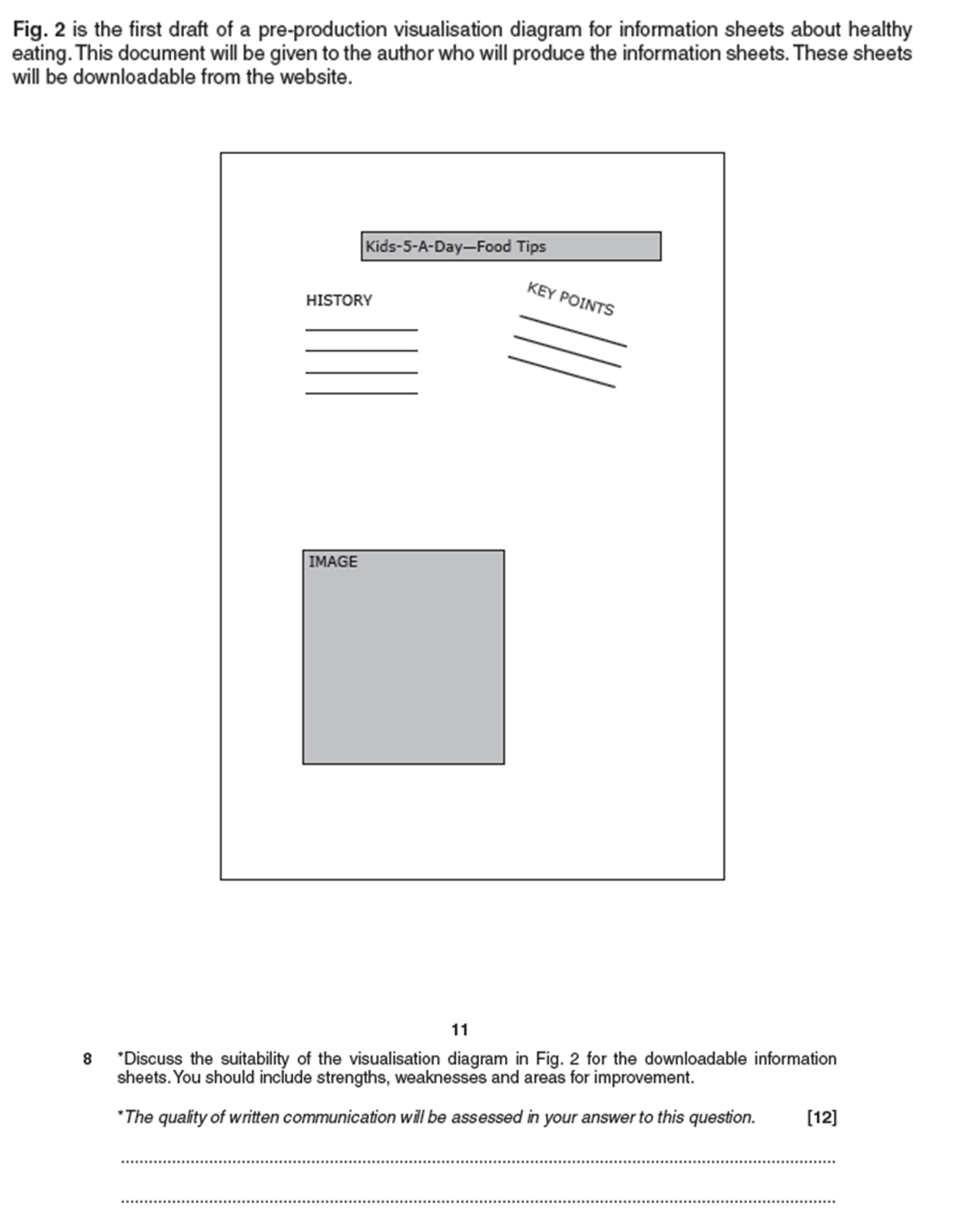